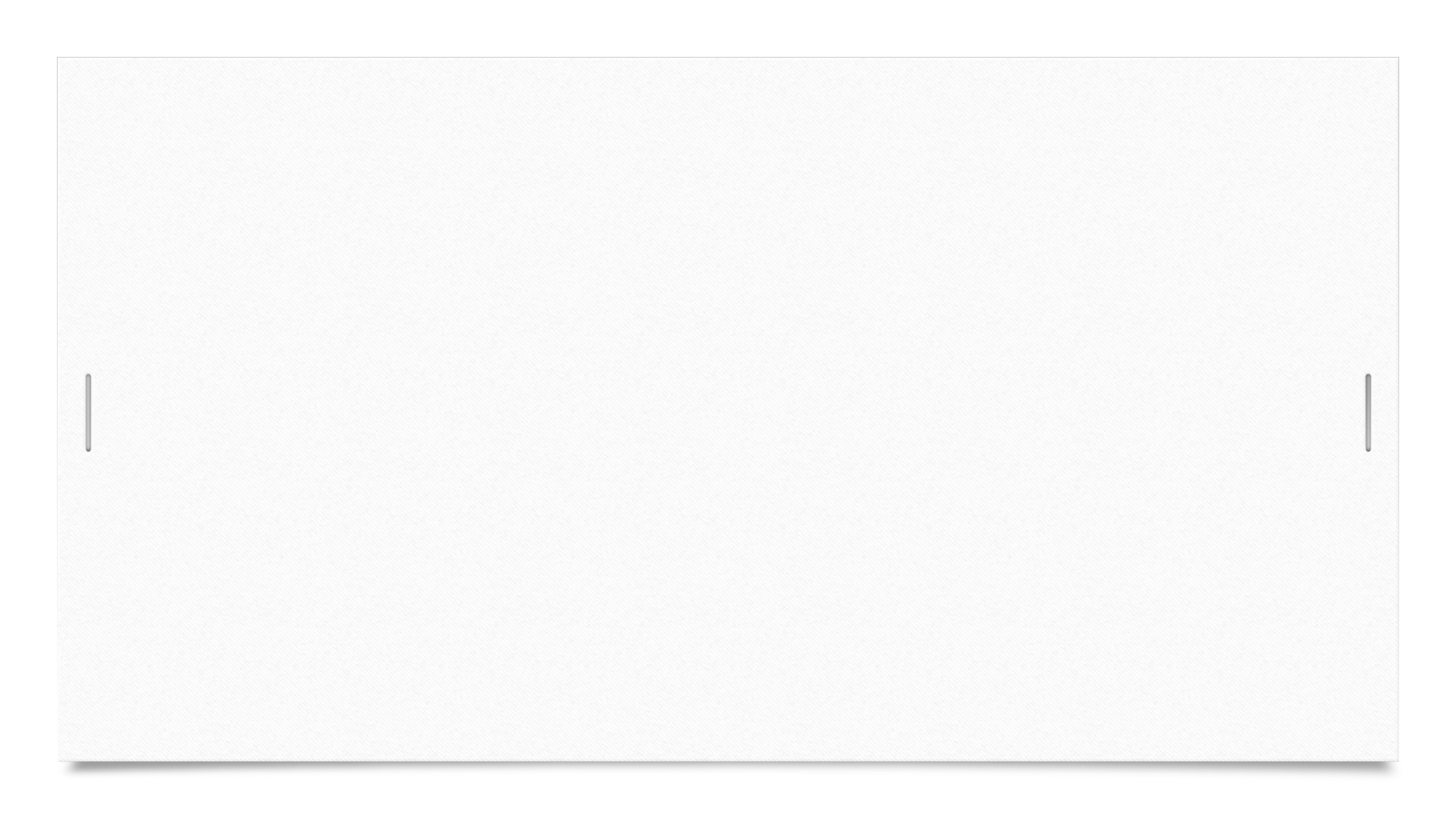 Présentation de la Spécialité LLCER
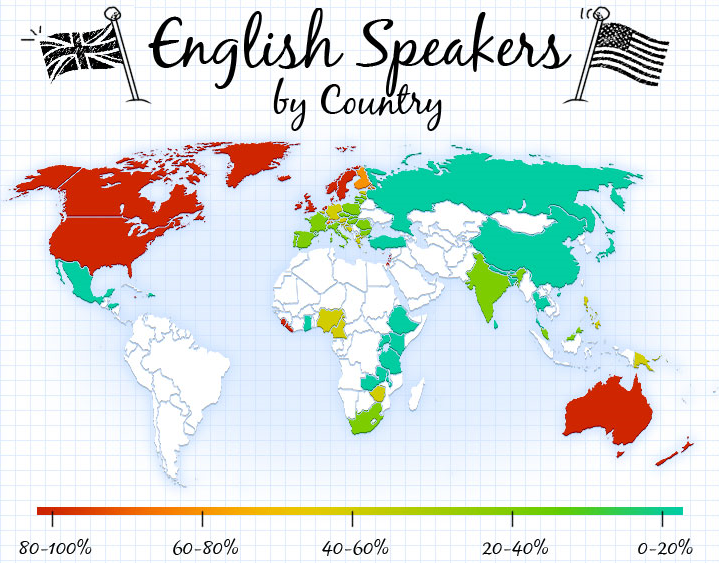 Anglais Monde Contemporain
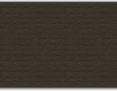 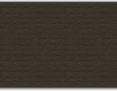 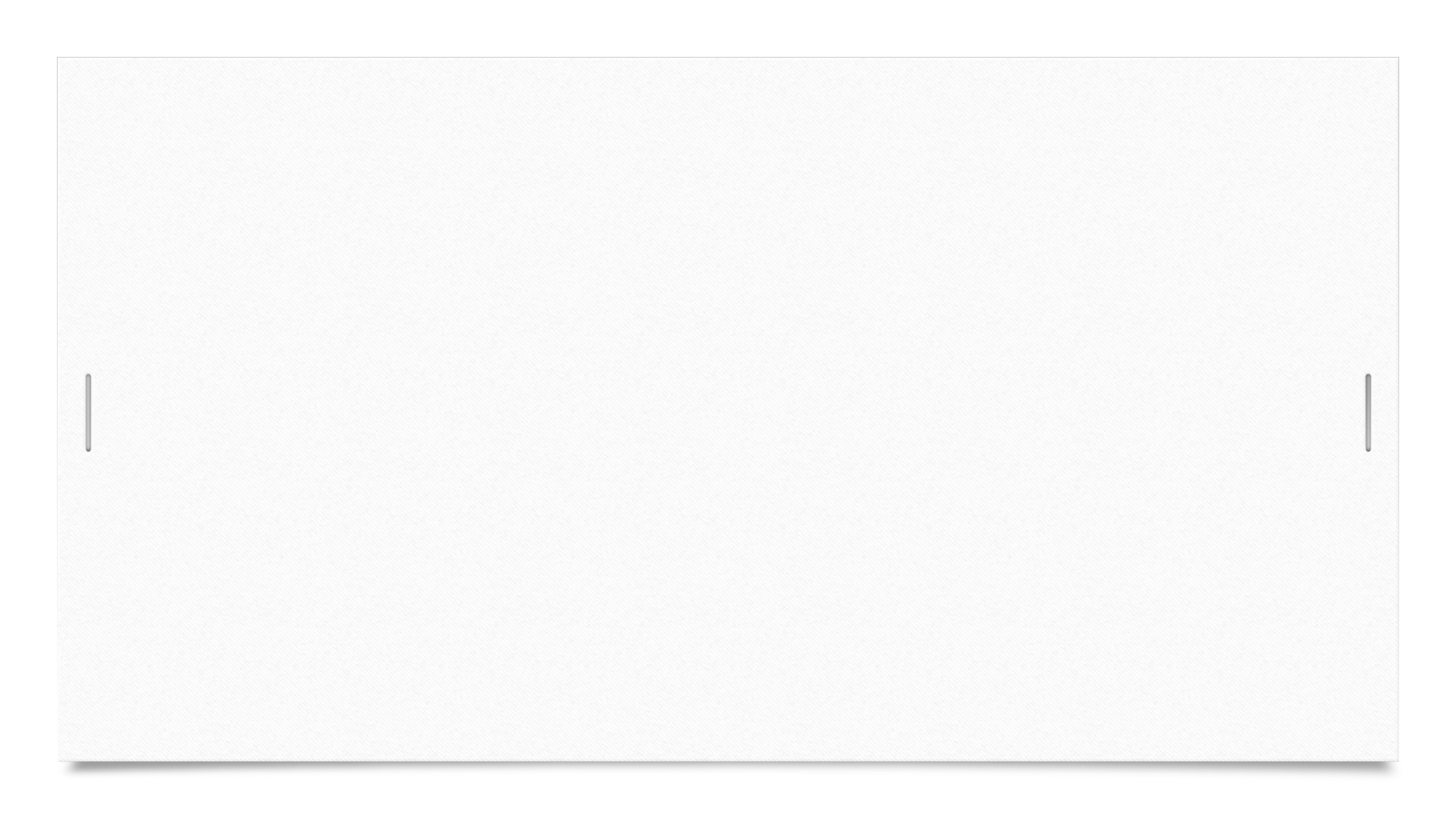 NIVEAU VISÉ : 
       B2 fin Première           C1 fin Terminale
L’élève est exposé à une très large diversité de supports et est régulièrement entraîné à produire à l’écrit comme à l’oral, en continu comme en interaction. 

PRÉREQUIS : 
Un goût pour la langue anglaise, la culture des pays anglophones et les enjeux du monde contemporain
Un niveau solide (B1+) en fin de classe seconde!
Spécialité LLCER Anglais Monde Contemporain (AMC)
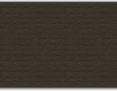 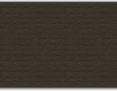 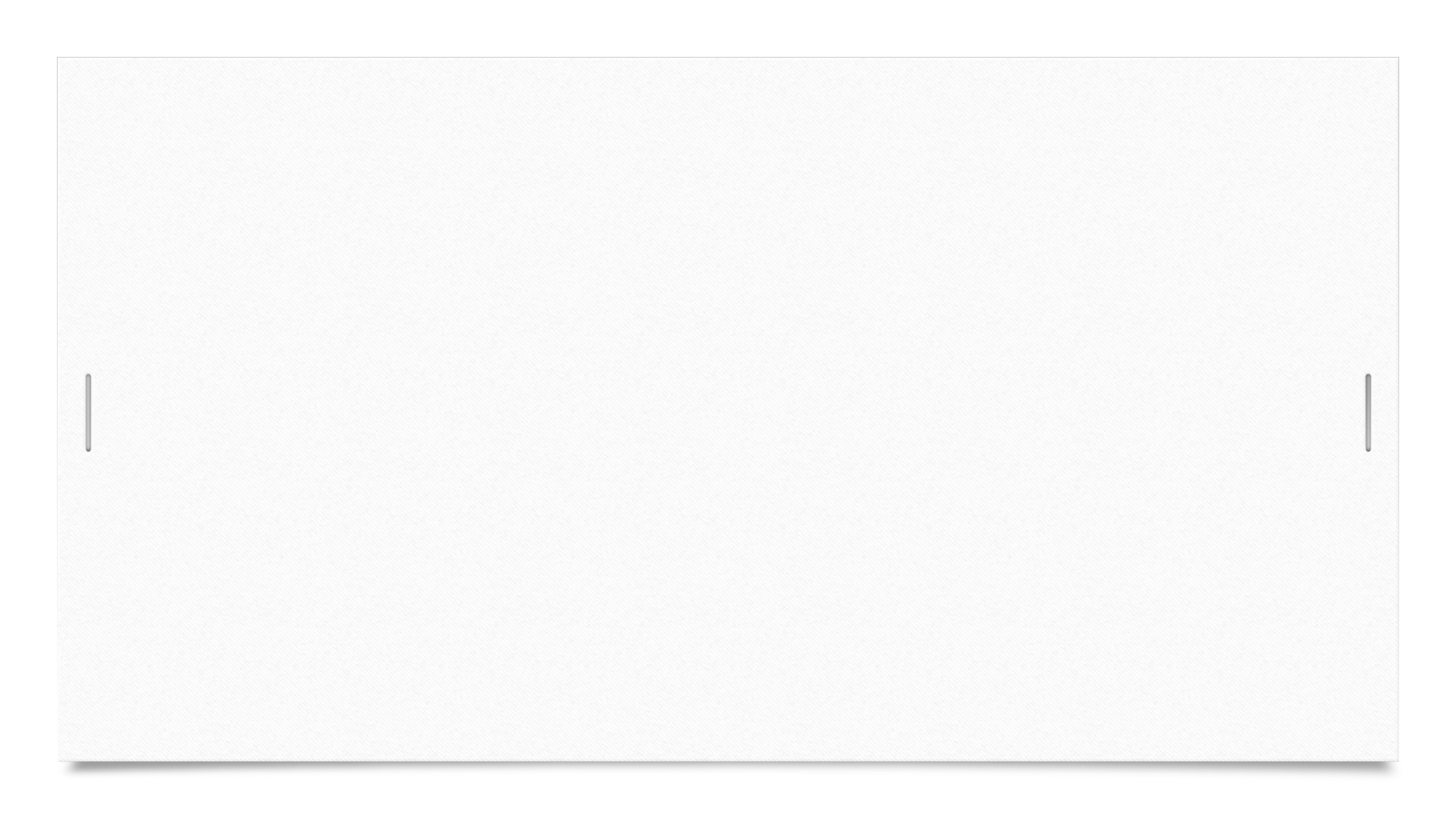 Explorer la langue anglaise et le monde anglophone contemporain de manière approfondie
Sensibilisation à la diversité des sociétés et des cultures du monde anglophone.
Analyse de grands enjeux sociétaux, économiques, géopolitiques, culturels, scientifiques et techniques.
Développement de l’esprit critique par rapport à la presse et aux médias.
Ancrage dans l’ère contemporaine en vue d’en faire comprendre les enjeux et le fonctionnement
Principes et Objectifs de l’AMC
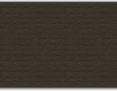 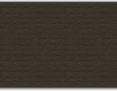 AMC 1ère
4h/sem
REPRESENTATIONS
SAVOIRS, CREATION, INNOVATION
Thématiques
FAIRE ENTENDRE SA VOIX : REPRESENTATION ET PARTICIPATION

INFORMER ET S’INFORMER

REPRESENTER LE MONDE ET SE REPRESENTER
PRODUCTION ET CIRCULATION DES SAVOIRS

SCIENCES ET TECHNIQUES, PROMESSES ET DEFIS
Axes d’Etude
AMC Terminale
6h/sem
FAIRE SOCIETE
ENVIRONNEMENTS EN MUTATION
Thématiques
RELATION AU MONDE
UNITÉ ET PLURALITÉS
LIBERTÉS PUBLIQUES ET LIBERTÉS INDIVIDUELLES
ÉGALITÉS ET INÉGALITÉS…
PUISSANCE ET INFLUENCE
RIVALITÉS ET INTERDÉPENDANCES,
HÉRITAGES COMMUNS ET DIVERSITÉS…
FRONTIÈRE ET ESPACE, 
DE LA PROTECTION DE LA NATURE À LA TRANSITION ÉCOLOGIQUE,
REPENSER LA VILLE…
Axes d’Etude
LLCER AMC
AU 
BACCALAUREAT
Epreuve Ecrite 3H30
Epreuve orale
20 min
SANS PREP
NIVEAU ATTENDU : C1

DEROULEMENT : 
Présentation d’un dossier perso en anglais (10’)
Entretien (10’)

DOSSIER PERSO : 
4-6 docs sur les axes abordés en cours:   au moins 1 article de presse, 
1-2 textes autres, 
1-2 docs iconographiques
     Etudiés en classe ou non
NIVEAU ATTENDU : C1

DEROULEMENT : 
Synthèse en 500 mots d’un dossier de 4000-5000 mots (+ éventuel écrit argumentatif)
 → 16 pts

Traduction (version) ou transposition (cpte-rendu des idées principales)
→ 4pts
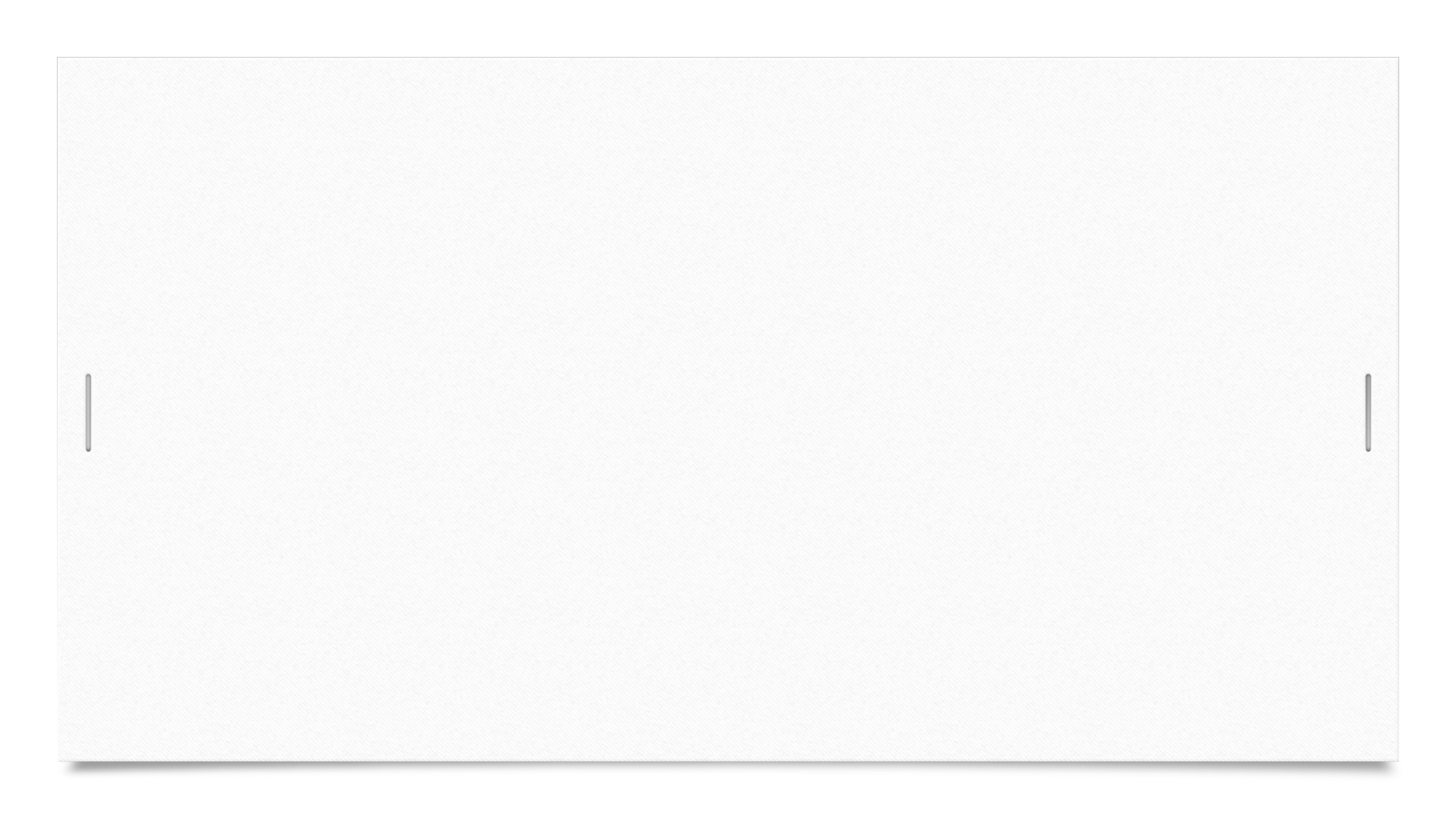 Choisissez l’AMC pour vous préparer à poursuivre dans les filières telles que…
Les langues (LEA, Licence d’anglais…)
Le journalisme
Le droit
L’économie
Le commerce
Etudes scientifiques (recherche et ingénierie où l’anglais est la langue de publication)
AMC et le post-Bac
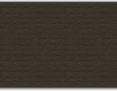 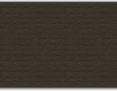